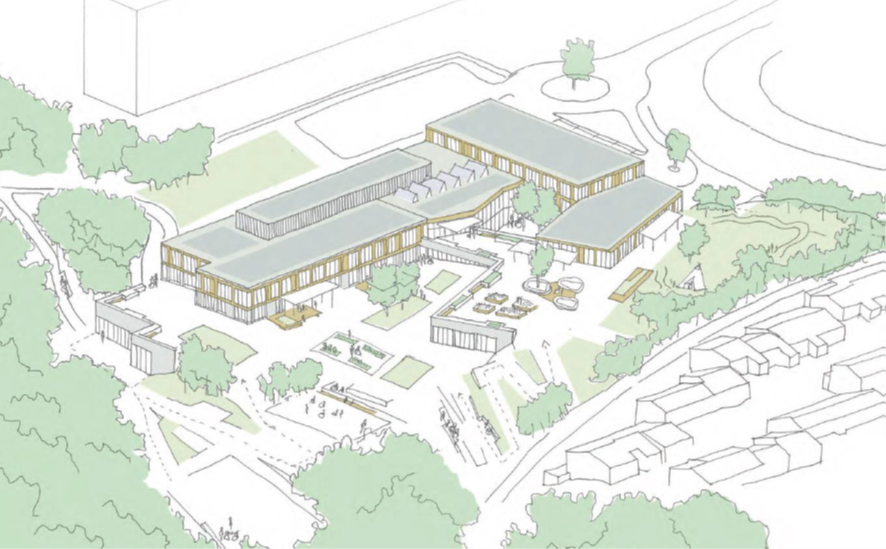 Velkommen til BRUKERMØTE 1 
for NYE Haukåsen skole, 11.3.2020
1
11.03.2020
Agenda kl. 12.00- 14.30
Mål for dagen 
Visjon for skolen og det nye bygget- se på innspillene
SKOK
PAUSE
Presentasjon av løsninger ved arkitekt
Innspill
Brukermøte 2
11.03.2020
2
Mål for brukerprosessen
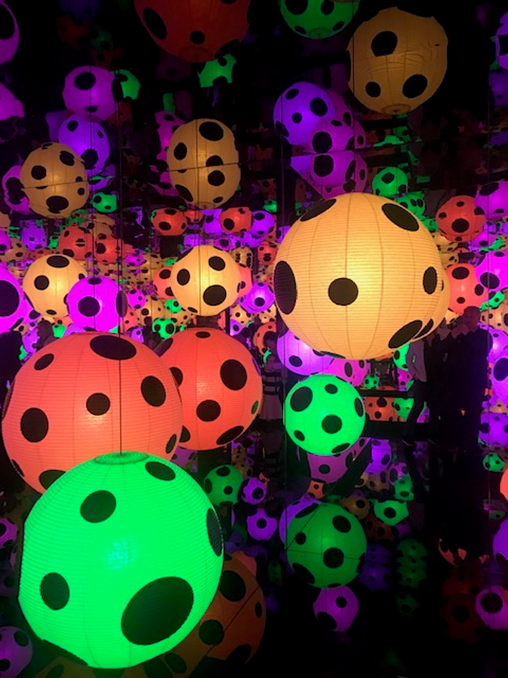 Gi kunnskap om bakgrunn, prosesser og føringer
Dyktiggjøre og inspirere
Klargjøre brukergruppens mandat og avklare forventninger. Brukergruppen er rådgivende.
Samle innspill
Se muligheter og utfordringer for NYE Haukåsen skole
Skolebygg for fremtiden
11.03.2020
3
Visjon: Mestring- Læring- Livskvalitet
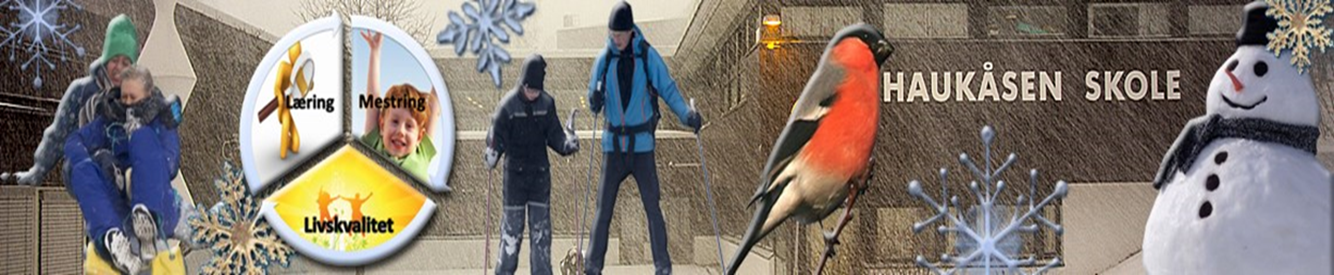 11.03.2020
4
11.03.2020
5
Brukermøte 1 Funksjonenes plassering (logistikken i bygget)
11.03.2020
6
SKOK 

Skoleanlegget skal bidra til et godt arbeidsmiljø. Arealet skal gi alle ansatte gode muligheter for å utføre sitt arbeid til beste for elevenes læring, egenutvikling og trivsel.

Bygget skal planlegges med nødvendig fleksibilitet, generalitet og elastisitet for å hensynta fremtidig bruk og eventuell utvidelse.

Skoleanlegget skal være utformet på en slik måte at nye reformer/arbeidsmåter kan implementeres uten vesentlige bygningsmessige endringer. 

Skoleanlegget som lokalt kulturhus (meråpne bygg)
 
Skole/hjem samarbeidet – gode møteplasser som fremmer samspill.

Arealet skal effektiviseres og begrenses gjennom sambruk og flerbruk.
11.03.2020
7
Hvem bygger vi for?
Vi må tenke funksjonelt- skape god flyt- effektivt
Oversiktlig- lesbart bygg- unngå mobbesoner
SKOK deler bygget i:
Generelt læringsareal: hjemmeområder( læringsrom, garderober, lærerarbeidsplasser)
Felles læringsareal: spesialutstyrte rom , fellesrom
Personalareal: administrasjon, personalrom, garderober, skolehelse m.m.
Støtteareal: Toaletter, lager, renhold, avfall, tekniske rom
11.03.2020
8
Prioriteringer
Et nytt skoleanlegg skal vare i mange tiår, uten store ombyggingsbehov. Det skal derfor hele tiden søkes etter framtidsrettede løsninger for utforming av og arealbruk i skoleanleggene.
Hva er god logistikk? På Haukåsen må vi starte med tilbringersituasjonen for elevene:
Taxi, parkering, under tak, venting, foreldre med bil, ankomst, videre inn i bygget, heis, rampe, avdelingen, hvilke funksjoner skal man innom i løpet av dagen, individuelle behov.
Ansatte- garderober, sykling, dusj, skap. Hvor beveger de seg i løpet av en dag. Nærhet- oppgaver
Besøkende- hjelpetjenester(fysio, tannlege)
Vi har allerede fått noen innspill i forarbeidet og arkitektene har forslag til løsninger som vi skal se på sammen.
11.03.2020
9
Arkitekten har ordet
11.03.2020
10
Brukerprosessen på Haukåsen skole  12.00-14.30 tirsdager
Workshop kl. 9-12 hos Utdanningsetaten 			11.februar
BM1    Funksjonenes plassering  				10.mars
BM2    Hjemmeområde inkl. fokus på løsning/inventar. 	24.mars
 T3        Kvalitetssikring internt i ASA	
Lokal AMU prosess -AMU 1
BM3    Spesialutstyrte arealer, adm., uteareal 		21.april
BM4    Uteareal 					  	5.mai
BM5    Oppsummering 					19.mai
Lokal AMU prosess 						før 15.juni
AMU- prosess sentralt i Utdanningsetaten skjer fra 5.august- 14.september 2020
11.03.2020
11
TaT dag!
Takk for i dag !
11.03.2020
12